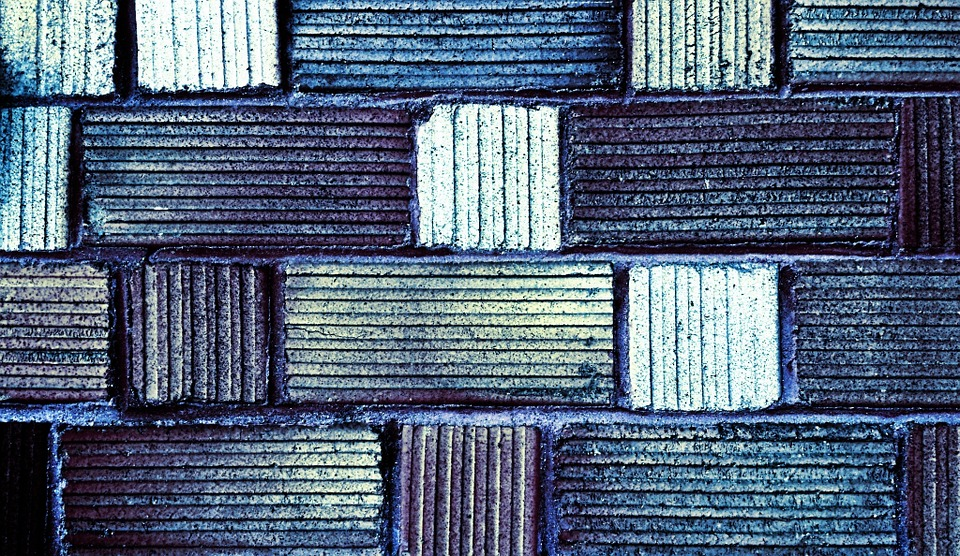 CHAPTER 12.DISABILITY AND STIGMATIZATION IN INTERNATIONAL PERSPECTIVE
Human Behavior for Social Work Practice
Power Point format & design by: Bailey Jader, University of Minnesota
Photo Credit: Pixabay
Photo Credit: Pixabay
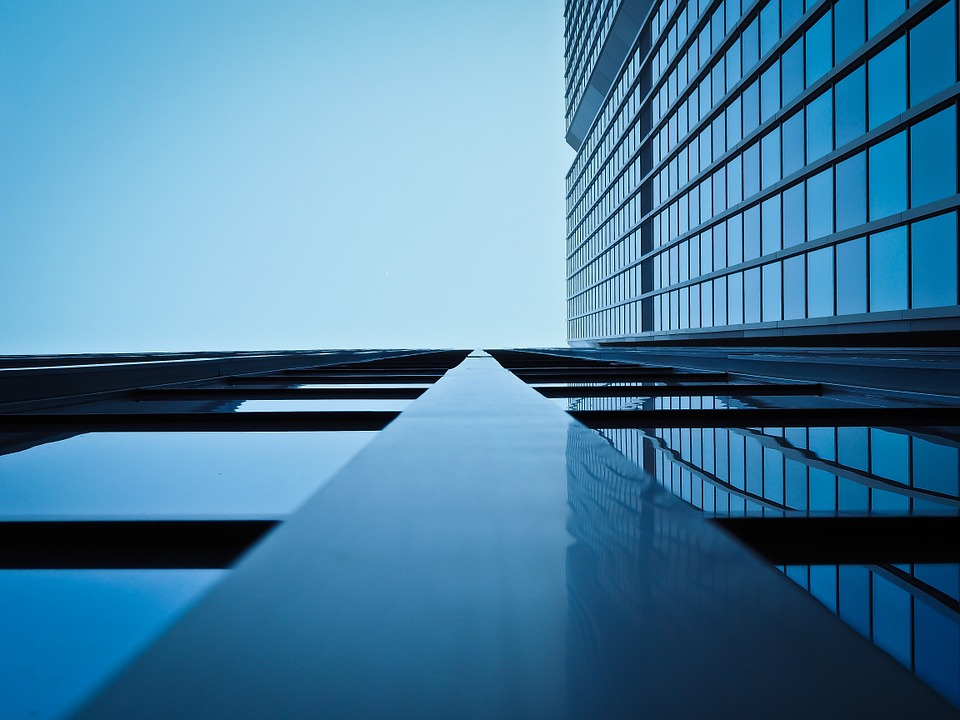 Objectives
Recognize cultural context as suffusing individual development
Illustrate that individuals around world live successfully w/ variety of disabilities through lifespan
Consider children’s experiences of cognitive & behavioral disabilities in U.S. & Japan
Consider relevance of international social work for understanding human behavior for social work practice
Photo Credit: Pixabay
[Speaker Notes: The major learning objectives for this chapter are:
recognize cultural context as suffusing individual development.
illustrate that individuals throughout the world live successfully with a wide variety of disabilities throughout the lifespan.
consider children’s experiences of cognitive and behavioral disabilities in the U.S. and Japan.
think about the relevance of international social work for understanding human behavior for social work practice.]
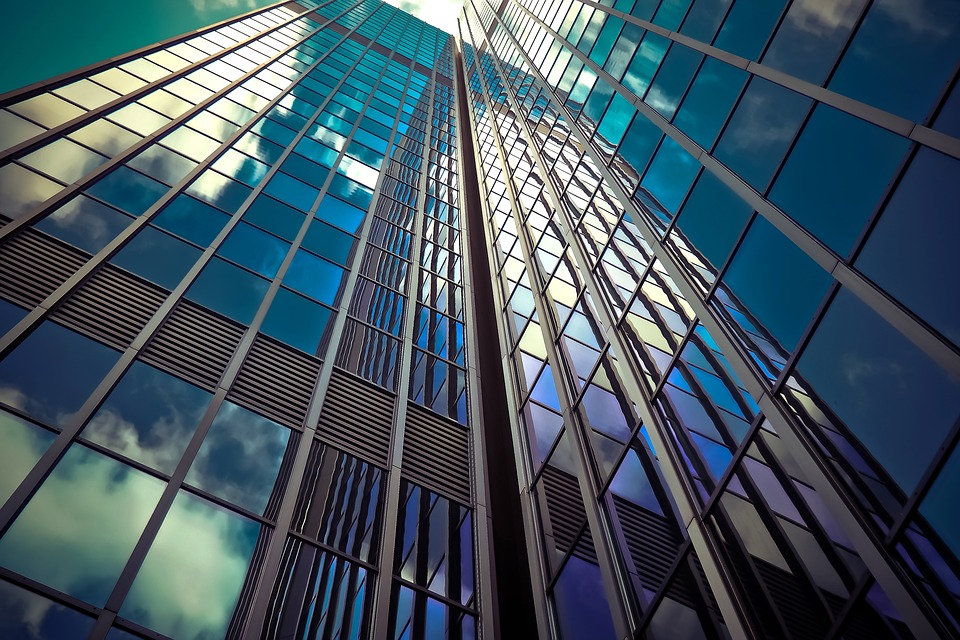 Disability
Disability = social construct
Views of disability vary across culture/time
Social work clients from diverse cultures share experience of stigmatization
Stigmatization = social process where people w/ “undesirable” differences marked, separated & discredited in larger society
Photo Credit: Pixabay
[Speaker Notes: Disability, like race and gender, is largely a social construct.
Perceptions of disability vary across cultures and over time.
Many social work clients from diverse cultures share the experience of stigmatization.
Stigmatization is a social process through which individuals with differences considered undesirable within their particular social group are marked, separated and discredited in the larger society.
This occurs through labeling, stereotyping, status loss, discrimination, social exclusion, and negative emotional experiences.]
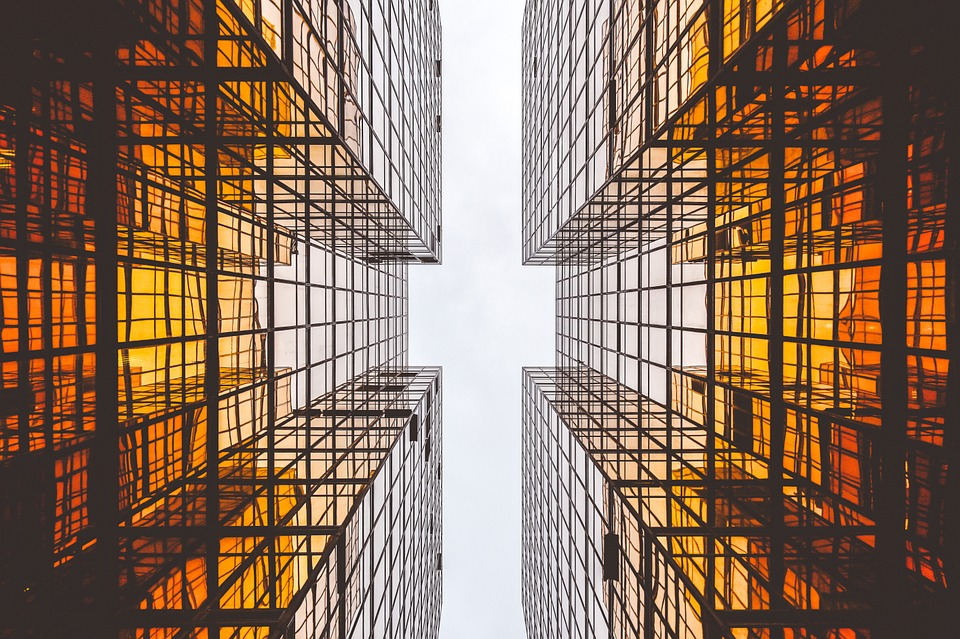 Disability
Stigmatization can have profound consequences for development:
Being hidden from view
Denied access to appropriate public education & employment
Social exclusion can lead to impoverishment 
Stigmatization experience = attack on person’s worth as member of a social group
Stigmatization “spoils”/destroys personal identity, discredits & robs social status & prevents participation in social, educational & work events
Photo Credit: Pixabay
[Speaker Notes: Stigmatization can have profound consequences for development.
Examples include:
being hidden from view, 
denied access to appropriate public education as children and employment as adults
Social exclusion can lead to impoverishment and other negative outcomes. 
Individuals experience stigmatization as an attack on their worth as a member of a social group.
Stigmatization 
“spoils” or destroys personal identity, 
discredits and robs one of social status, 
prevents participation in social, educational, and work events.]
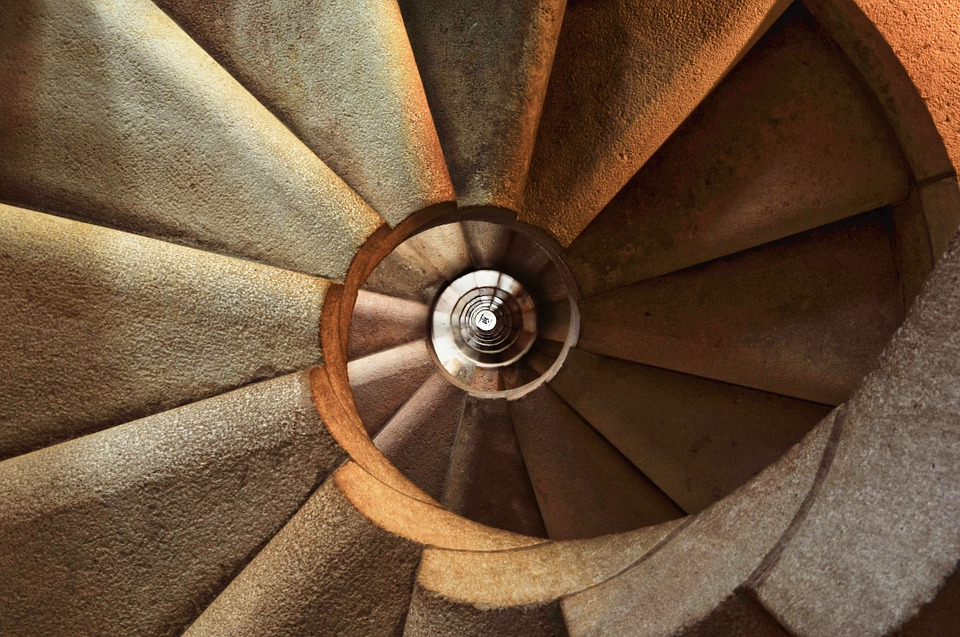 Disability
Marginalization occurs in countries that have policies intended to insure human rights
Social work has ethical obligation to support development & implementation of programs that facilitate inclusion of people w/  disabilities
Society improves culturally, psychologically & economically as talents & potential of people w/ disabilities fully utilized
Photo Credit: Pixabay
[Speaker Notes: Marginalization even occurs in countries that have policies intended to insure their human rights.
Social work has an ethical obligation to support the development and implementation of programs that facilitate the inclusion of individuals with disabilities. 
Society improves culturally, psychologically and economically as the talents and potential of individuals with disabilities are fully utilized.]
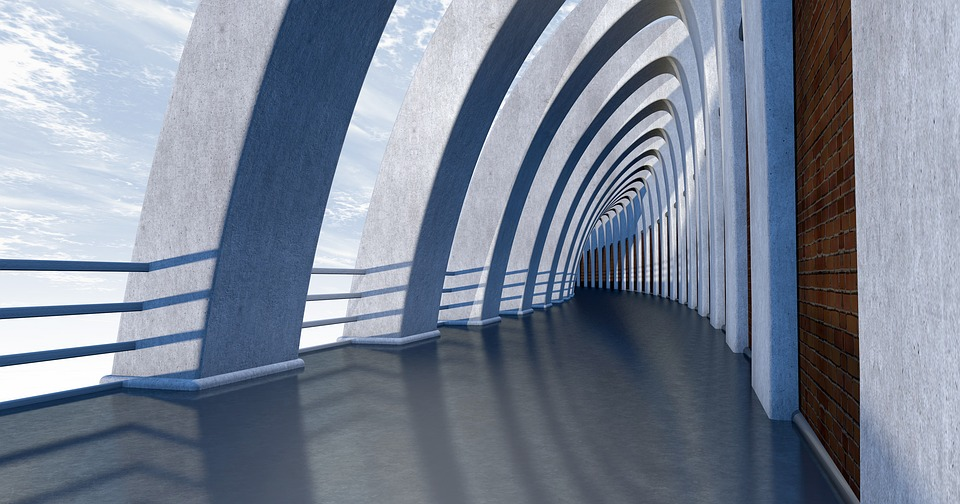 A Developmental, Ecological-Systems Perspective on “Disability"
“Disability” emerges from interaction of bio-psycho-social conditions occurring across development, within environmental & cultural contexts
Biologically-based impairments interfere w/ individuals’ everyday activities, independence & participation in social activities
Psychological characteristics affect individuals’ responses to impairment in everyday life
Disabilities impact individuals differentially
Photo Credit: Pixabay
[Speaker Notes: “Disability” emerges from an interaction of bio-psycho-social conditions occurring across development and embedded within particular environmental and cultural contexts
Biologically-based impairments interfere with individuals’ everyday activities, independence, and participation in social activities.
Psychological characteristics (e.g. intelligence, emotion, and personality) affect individuals’ responses to impairment in everyday life
Biological and psychological disabilities impact individuals differentially.]
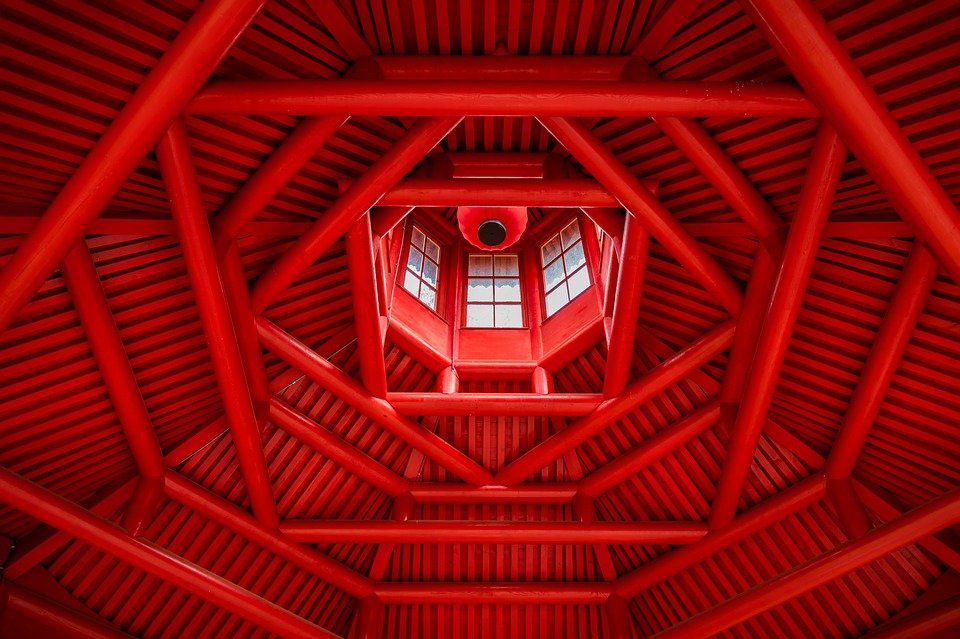 A Developmental, Ecological-Systems Perspective on “Disability"
Factors influencing how disabilities experienced:
Type, nature, number of problems, severity of disability
Age disability started
Availability/timing of evidence-based interventions/services
Severity of stigmatization
Availability of age appropriate accommodations
Societal barriers stand in way of people w/disabilities: 
Inaccessible physical environments
Discriminatory attitudes 
Inadequacy of policies to protect
Photo Credit: Pixabay
[Speaker Notes: Factors influencing how disabilities are experienced include:
The type, nature, number of problems, and severity of the disability;
Age disability started;
Availability and timing of evidence-based interventions and services;
Severity of stigmatization;
Availability of age appropriate accommodations.
Societal barriers that stand in the way of people with disabilities include: 
inaccessible physical environments in the community; 
discriminatory attitudes of community members; and 
the inadequacy of policies to protect people with impairments.]
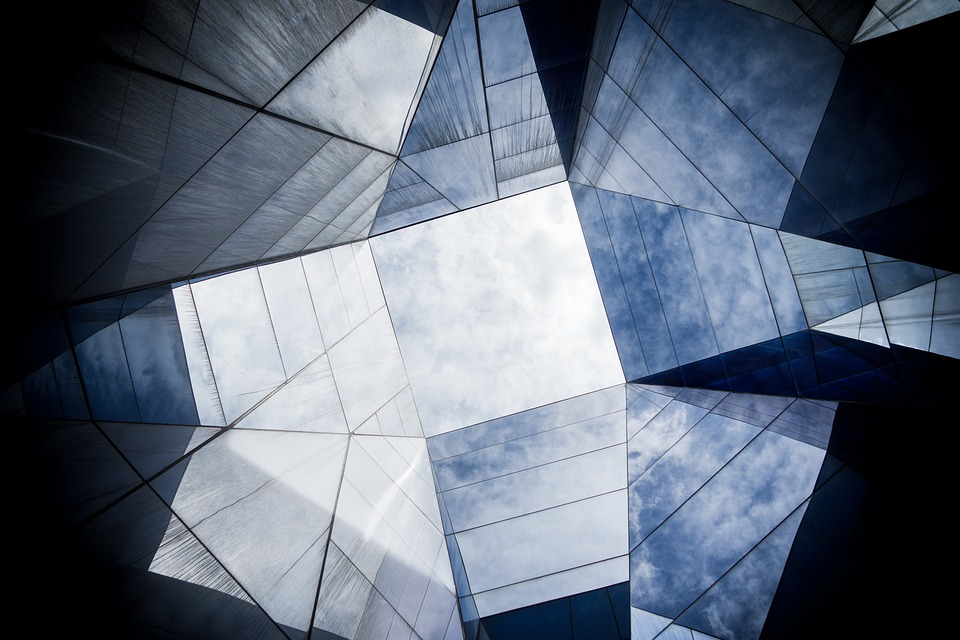 A Developmental, Ecological-Systems Perspective on “Disability"
Timing of acquisition of impairment can be critical
Experiences of disability change over time as people participate in society 
Physical ecology can affect individuals’ experiences of impairment
Presence of hilly/flat/uneven terrains
Classroom seating arrangements can affect participation of children
Photo Credit: Pixabay
[Speaker Notes: The developmental timing of the acquisition of an impairment can be critical.
e.g. acquiring a hearing impairment in infancy versus adulthood.
Experiences of disability will also change over time as individuals participate in society (e.g. education and employment).
The physical ecology can affect individuals’ experiences of impairment. 
The presence of hilly or flat terrains, for instance, affects the experience of people using wheelchairs. 
Uneven terrain and the lack of sidewalks may be challenging for people with visual impairments. 
Classroom seating arrangements can affect the participation of children with hearing, attention deficit disorders, and visual impairments.]
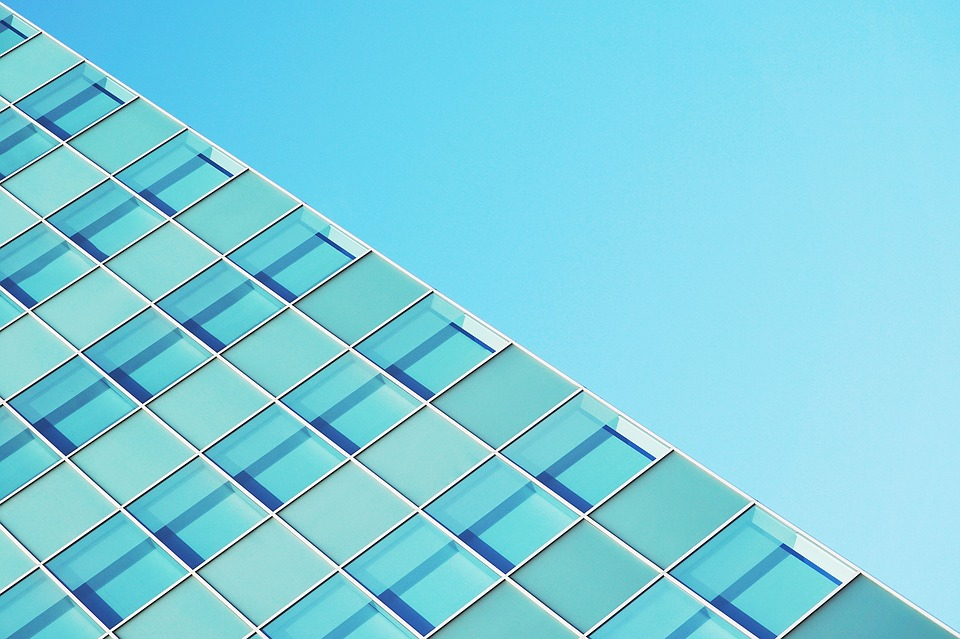 The Experience of Disability Across the Lifespan & Cultures
Not all disabilities visible
Individuals & family decide to disclose/conceal disabilities
Disclosure risks/benefits weighted:
Psychosocial risks of stigmatization of development 
Potential benefits of specialized support services vary across communities & cultural groups
Disclosure decision depends on intersection of culture & experience
Depending how individual positioned in cultural groups affects how they understand/respond to limitations
Photo Credit: Pixabay
[Speaker Notes: Not all disabilities are visible, examples of disabilities that are less apparent than others include:
learning disabilities;
Attention Deficit Hyperactivity Disorder (ADHD);
high-functioning Autism Spectrum Disorders (e.g. Asperger’s syndrome)
certain forms of heart, lung, and other internal diseases. 
Individuals and family members may decide to disclose or conceal their disabilities.
Disclosure risks and benefits are weighted:
Psychosocial risks of stigmatization to development due to disability labels. 
Potential benefits of specialized support services varies across communities and cultural groups.
The disclosure decision often depends on the intersection of culture and individual experience. 
Depending how an individual is positioned within particular cultural groups affects how they understand and respond to limitations created by the disability and society.]
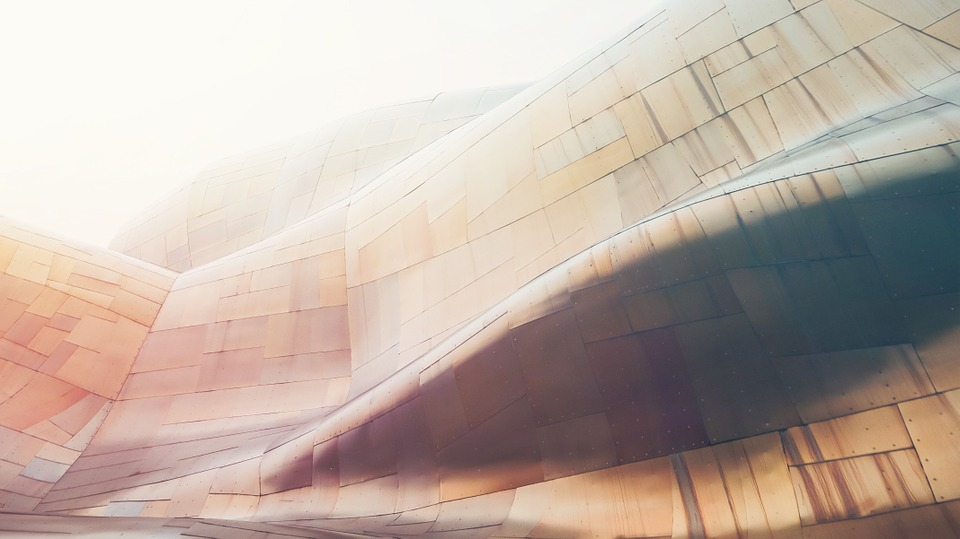 Disability & International Social Work
International social work = professional action taken by social workers across borders, directed towards global social justice & human rights issues
Promotes:
Human rights
Globalization
Social development
Photo Credit: Pixabay
[Speaker Notes: International social work is professional action taken by social workers across borders, directed towards global social justice and human rights issues.
Central concepts in international social work include promotion of:
Human rights;
Globalization; and 
Social development]
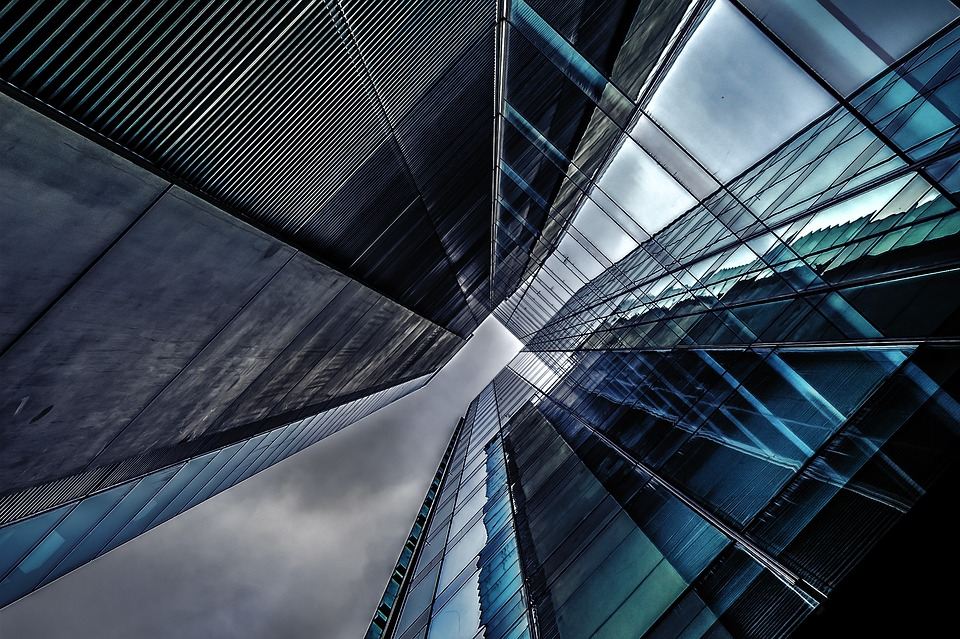 Human Rights
How respond to people w/ disabilities = global, human rights issue
International social workers consider the ‘Dignity and worth of the person’ [and] ‘human rights issues in relation to social, economic, cultural, and political situations’ (International Council on Social Welfare, 2010)
“Human rights” = idea all people have rights because they’re human (Healy, 2008)
Photo Credit: Pixabay
[Speaker Notes: How we respond to those living with disabilities is a global, human rights issue.
International social workers consider the ‘Dignity and worth of the person’ [and] ‘human rights issues in relation to social, economic, cultural, and political situations’ (International Council on Social Welfare, 2010).
“Human rights” is the simple idea that all people have rights simply because they are human (Healy, 2008).]
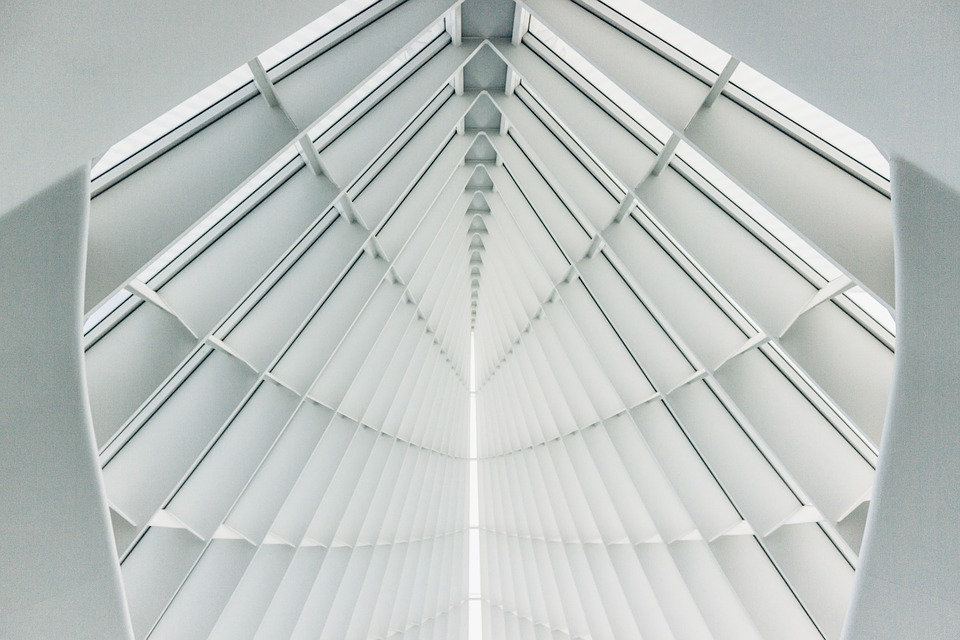 Human Rights
Universal Declaration of Human Rights (UDHR) states philosophy underlying human rights: “All human beings are born free and equal in dignity and in rights” (UN, 1948, article 1)
Traditionally, supporting human rights = pillar of social justice & priority for social work (Wornka & Staub Bernasconi, 2012)
In 2010 the IFSW, IASSW & International Council on Social Welfare (ICSW) introduced Global Agenda for Social Work & Development:
Engagement Agenda–Mobilization of Social Workers, Social Work Educators & Policy Practitioners & Developers for Global Social Change (2010)
Stressed looking at ‘Dignity and worth of the person’ [and] ‘human rights issues in relation to social, economic, cultural, and political situations’ (2010).
Photo Credit: Pixabay
[Speaker Notes: The Universal Declaration of Human Rights (UDHR) clearly states the philosophy underlying human rights: “All human beings are born free and equal in dignity and in rights” (UN, 1948, article 1). 
Traditionally, supporting human rights, a pillar of social justice, is a priority for social work (Wornka & Staub Bernasconi, 2012). 
In 2010 the IFSW, IASSW and the International Council on Social Welfare (ICSW) introduced a Global Agenda for Social Work and Social Development aimed at the: 
Engagement Agenda–Mobilization of Social Workers, Social Work Educators, and Policy Practitioners and Developers for Global Social Change (2010), and 
stressed looking at the ‘Dignity and worth of the person’ [and] ‘human rights issues in relation to social, economic, cultural, and political situations’ (2010).]
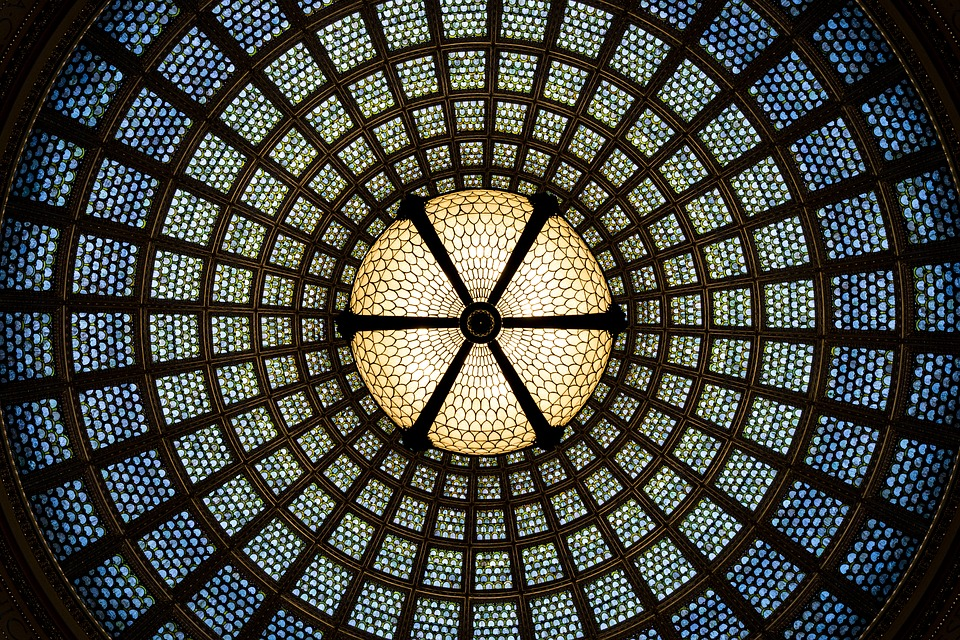 Globalization
Globalization = interaction/integration of people across national borders where economic systems, cultural practices & political processes subject to international influences
Initiatives by international organizations facilitated implementation of inclusive education worldwide
Implementation of special education services for children w/ cognitive/behavioral disabilities in East Asian countries occurred 1990- 2000’s
Increased awareness contributed to changing perspectives of disabilities among parents & educators
Photo Credit: Pixabay
[Speaker Notes: Globalization is the interaction and integration of people across national borders, in which economic systems, cultural practices and political processes are subject to international influences.
Initiatives by international organizations, (e.g. the United Nations and UNESCO) have facilitated implementation of inclusive education worldwide. 
As an example, International pressure and policies and practices in Western countries have affected East Asian countries’ implementation of special education services in inclusive environments at local public schools 
Implementation of special education services for children with mild cognitive and behavioral disabilities in East Asian countries occurred in late 1990 to early 2000s.
This increased awareness contributed to changing perspectives of disabilities among parents and educators.]
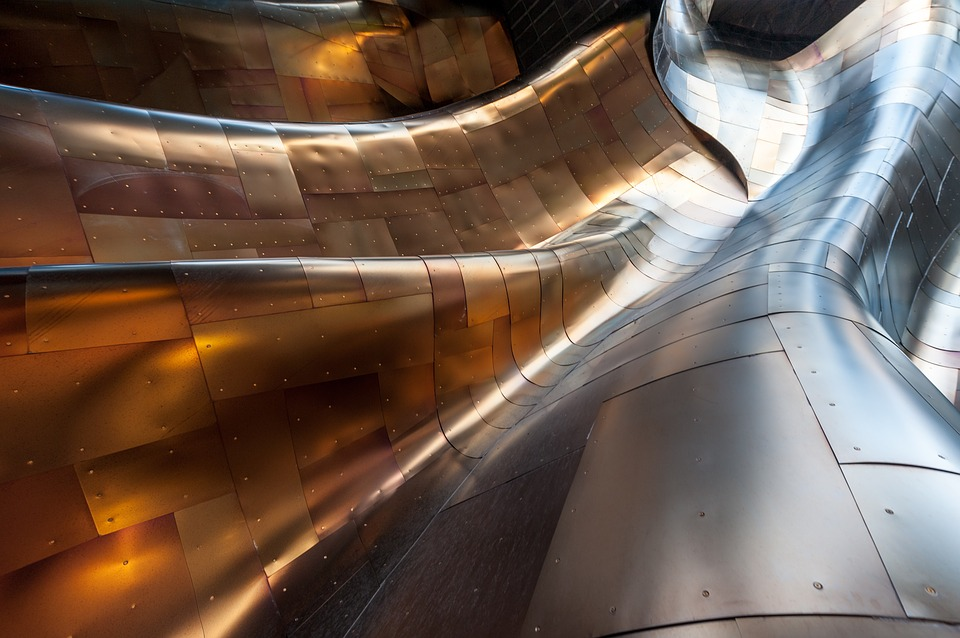 International Social Development
Social development: 
Involves changes in social structures, attitudes & institutions
Process of planned social change designed to promote development & well-being of society
Integrates economic, social, gender & environmental interventions
Photo Credit: Pixabay
[Speaker Notes: Social development: 
involves changes in social structures, attitudes and institutions;
is a process of planned social change designed to promote the development and well-being of the society as a whole; and
integrates economic, social, gender, and environmental interventions.]
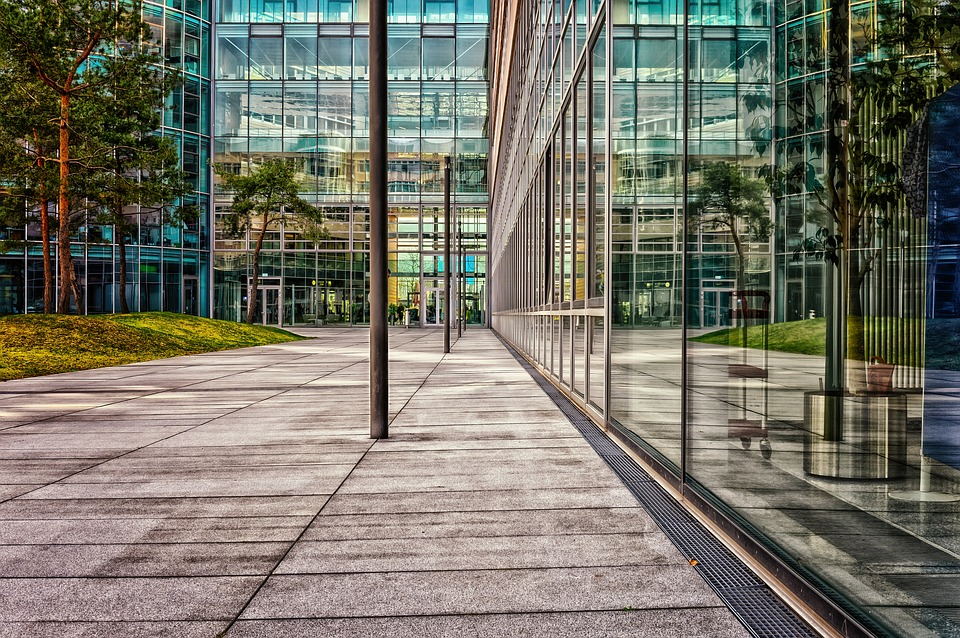 International Social Development
Social development results in: 
Acceleration of economic growth
Reduction of inequality 
Eradication of poverty
People w/disabilities experience lower employment/higher poverty rates worldwide
Photo Credit: Pixabay
[Speaker Notes: Social development results in: 
the acceleration of economic growth;
the reduction of inequality; and 
the eradication of poverty.
Individuals with disabilities experience lower employment and higher poverty rates worldwide
This profoundly affects food security, housing, and access to safe water, health care and education.]
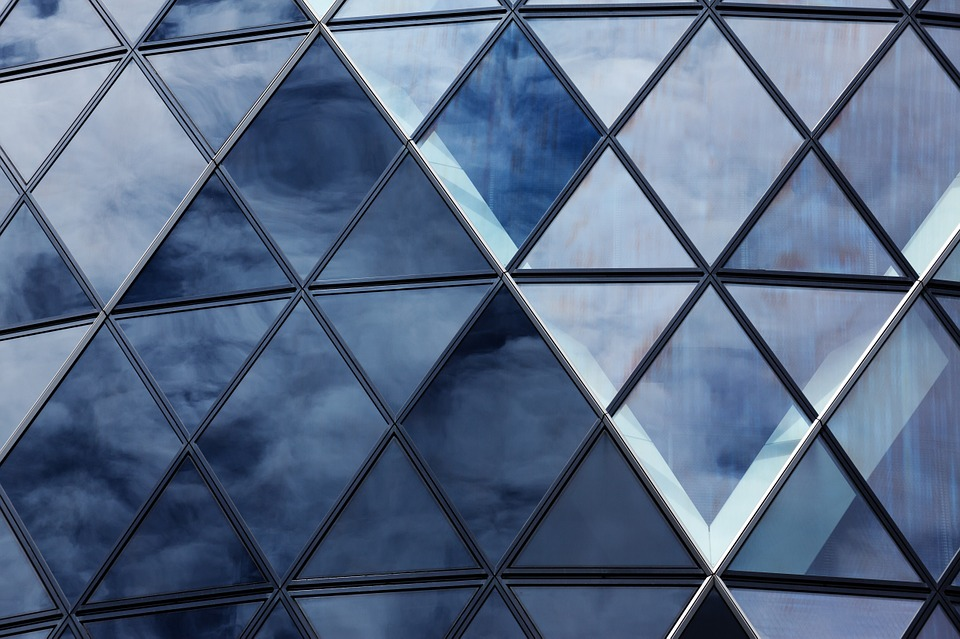 Children w/ Mild Cognitive & Behavioral Disabilities in Japan & U.S.
Japan & U.S., children experience shame/loss of status in relation to peers
Especially difficult for children w/ hidden disabilities
Photo Credit: Pixabay
[Speaker Notes: In both Japan and the U.S., children may experience shame and loss of status in relation to their peers.
They can struggle socially, emotionally, and academically.
It is especially difficult for children with relatively hidden disabilities such as dyslexia.]
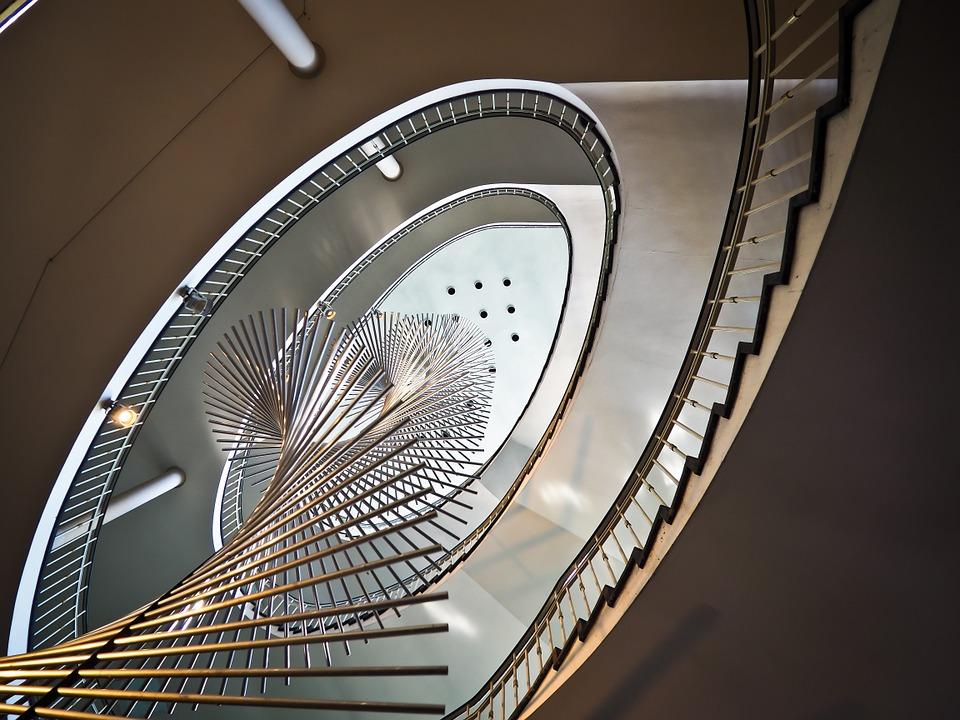 Children w/ Mild Cognitive & Behavioral Disabilities in Japan & U.S.
Families & children in Japan/U.S. reside in distinct cultural contexts:
U.S. elementary school learning more individualized & teacher-directed
U.S. children expected to “keep up” & meet teacher, standardized curriculum & achievement measurement expectations
Japanese elementary schools, child’s life organized around peer groups
Japanese children work together in academic studies, caring for classrooms & planning long-term projects
Photo Credit: Pixabay
[Speaker Notes: Families and children in Japan and the United States reside in distinct cultural contexts:
In U.S. elementary schools learning is more individualized and teacher-directed.
Children are expected to “keep up” and to meet teacher, standardized curriculum, and achievement measurement expectations.
Within Japanese elementary schools a child’s life is organized around their peer groups.
Children work together in academic studies, caring for classrooms, and planning long-term projects.]
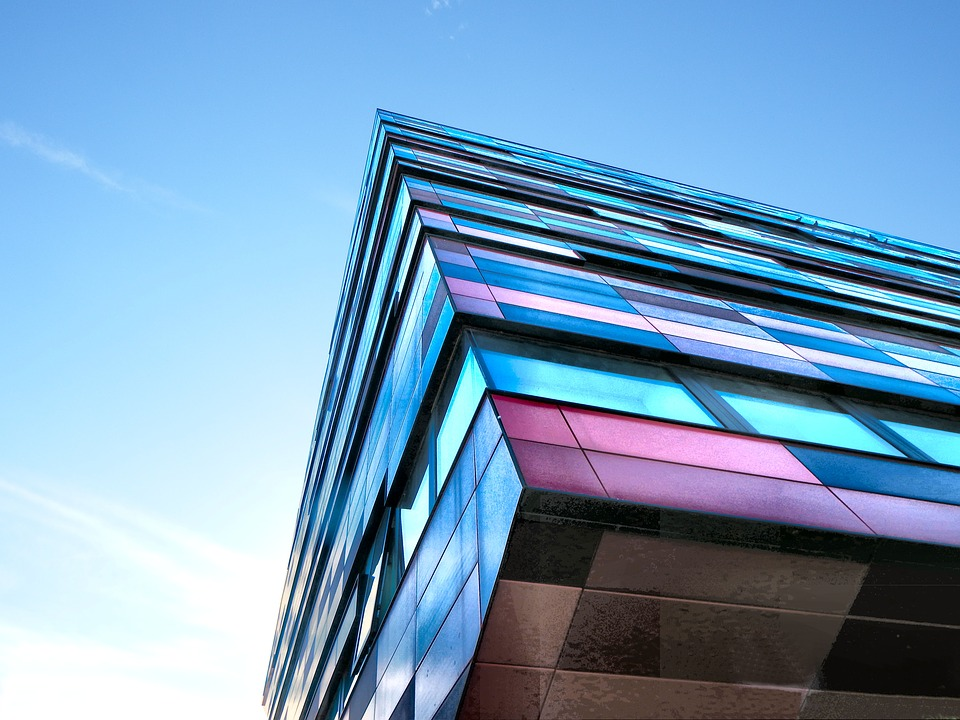 Children w/ Mild Cognitive & Behavioral Disabilities in Japan & U.S.
Laws & policies reflect cultural concerns:
U.S. special education laws implemented in cultural context supportive of individual child’s development
Educators individually tailor special education services, based on Individualized Education Programs
In Japan, special education system implemented in 2007
Educators implement group activities to facilitate children’s learning & socialization into Japanese culture
Photo Credit: Pixabay
[Speaker Notes: Laws and policies reflect underlying cultural concerns:
U.S. special education laws are implemented in a cultural context supportive of the individual child’s development.
Educators individually tailor special education services, based on Individualized Education Programs.
In Japan, a special education system was not implemented until 2007 in part, due to concerns about stigmatization.
Educators implement group activities to facilitate children’s mutual learning and socialization into Japanese culture through collaborative work with peers.]
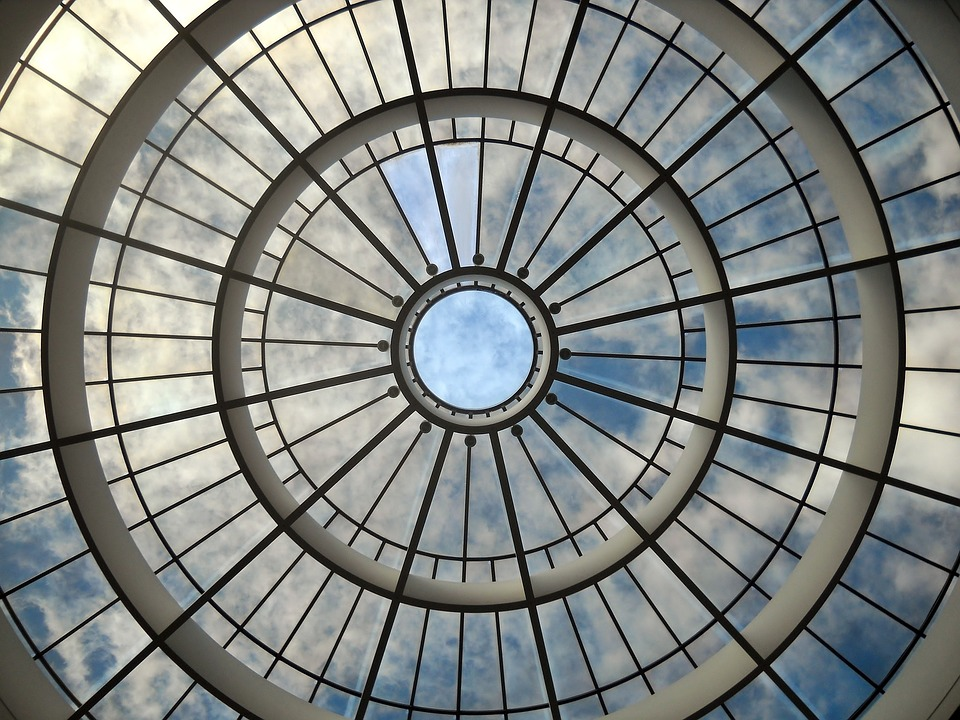 Children w/ Mild Cognitive & Behavioral Disabilities in Japan & U.S.
Attention to diverse cultural cases helps:
Expose cultural blind spots 
Stimulate creativity in approaches to complex & persistent social justice issues
Within own communities, Cultural blind spots often left unexamined, accepted as factual beliefs & practices; silently endorsed as natural/correct
International approach helps identify cultural blind spots to remove obstacles for providing effective services & designing appropriate policies for diverse communities
Photo Credit: Pixabay
[Speaker Notes: Attention to diverse cultural cases helps us:
expose cultural blind spots in our perception, beliefs, and social-cognitive information processing;
stimulate creativity in approaches to complex and persistent social justice issues such as disability.
Within our own communities, Cultural blind spots are often left unexamined, accepted as factual beliefs and practices and silently endorsed as natural and correct.
An international approach helps us to identify cultural blind spots so that they do not become obstacles to providing effective services and designing appropriate policies for culturally diverse communities.]
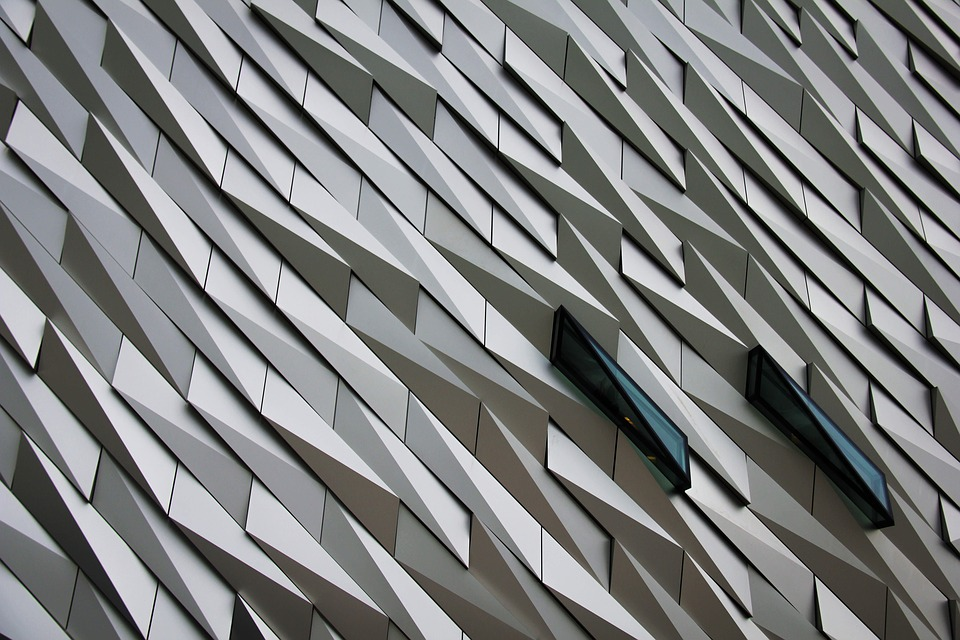 Attention to Within-culture Variations in International Social Work: Examples from Adults w/ Physical Disabilities in India
Cross-cultural variation guides international social workers in formulating culturally-sensitive programs
Within-culture variations considers diverse needs of minority cultures
Disability laws in India transitioning to rights-based approach from historical, exclusionary welfare model
India characterized by structured/hierarchical social systems
Photo Credit: Pixabay
[Speaker Notes: Cross-cultural variation guides international social workers in formulating culturally-sensitive programs
Within-culture variations guides us to consider the diverse needs of individuals in particular cultures that differ from the majority.
Disability laws in India have been transitioning to the rights-based approach from the historical, exclusionary welfare model.
India is characterized by highly structured and hierarchical social systems, including the caste system , gender hierarchy, and urban/rural status]
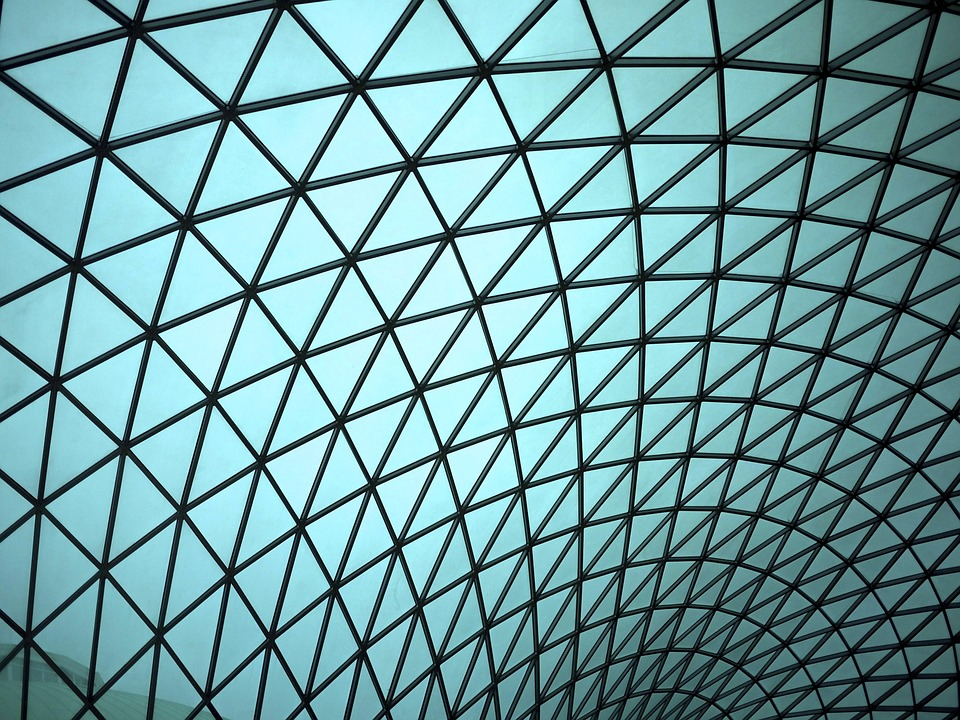 Attention to Within-culture Variations in International Social Work: Examples from Adults w/ Physical Disabilities in India
Access to resources not equal to people w/ disabilities
People w/disabilities particularly marginalized:
Lower castes
Living in impoverished, rural area
Women
Experiences of disability/stigmatization vary w/factors:
Socioeconomic status
Poverty
Poor resources/opportunities in rural areas
Gender expectations
Photo Credit: Pixabay
[Speaker Notes: Access to resources is not equal to all people with disabilities. 
Those who are especially marginalized include people with disabilities who are:
lower castes; 
living in impoverished, rural areas; and 
females.
Experiences of disability and associated stigmatization vary with factors, such as:
socioeconomic status;
poverty; 
lack of resources and opportunities in rural areas; and 
gender expectations.]
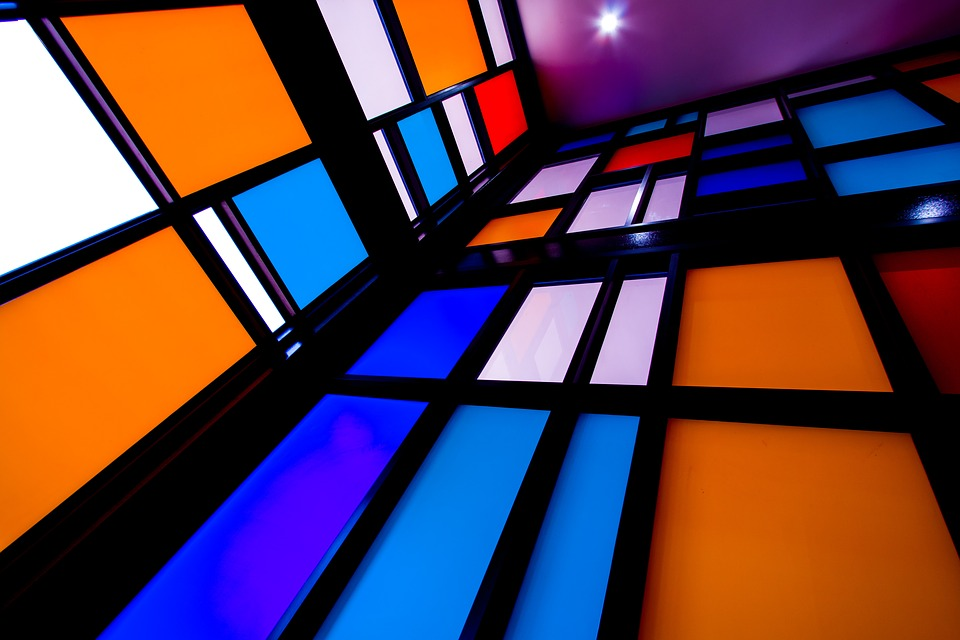 Addressing Challenges of International Social Work
Challenge addressing disability from international perspective is to identify influence of Western models on policy/practice
Social workers consider appropriateness of Western models in international context
Not all Western models/interventions transferable internationally
Transferring Western models to other cultural contexts may have unintended consequences
Photo Credit: Pixabay
[Speaker Notes: A challenge for social workers addressing disability, and other human challenges, from an international perspective is to identify the influence of Western models on policy and practice. 
Social workers must consider the appropriateness of Western models in the international context
Not all Western models and interventions will be transferable to international contexts. 
Transferring Western models to other cultural contexts also may have unintended negative consequences.
e.g. Stigmatization on children growing up within a cultural context where group belonging is central to their basic experience of self as valuable and competent.]
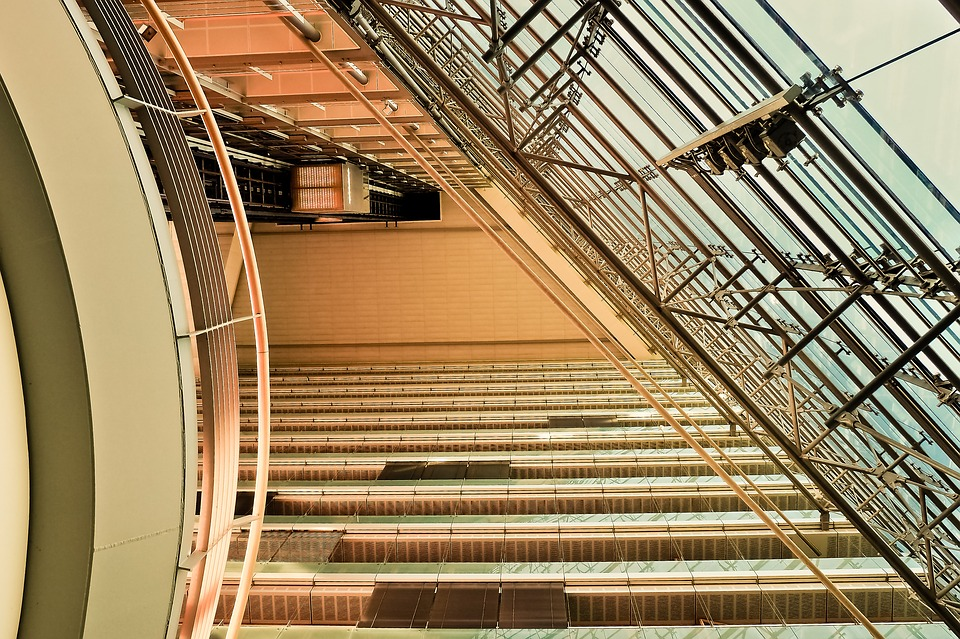 Ethical Issues to Consider
Key elements in code of ethics appropriate to international contexts:
Emphasis on principles & values
Reluctance to be tightly prescriptive
Importance of ‘both/and” in relation to core values
Photo Credit: Pixabay
[Speaker Notes: Key elements in a code of ethics appropriate to international contexts include:
emphasis on principles and values;
reluctance to be tightly prescriptive; and
importance of ‘both/and” in relation to core values.]
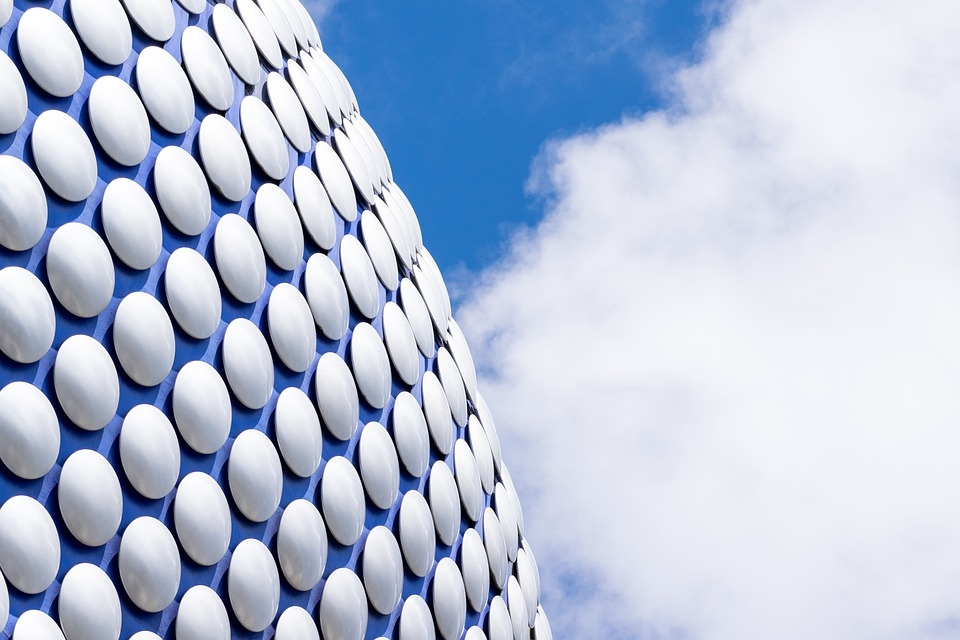 Challenges Facing International Social Work
Local & culture-specific interventions may help social work practices:
Reduce risk of stigmatization
Confront economic realities
Economic realities include barriers to implementation:
Lack of financial resources
Professionals’ knowledge & experiences
Photo Credit: Pixabay
[Speaker Notes: Local and culture-specific interventions may help social work practices:
reduce the risk of stigmatization; and
confront economic realities.
Economic realities include barriers to implementation, such as:
Lack of financial resources; and
Professionals’ knowledge and experiences.]
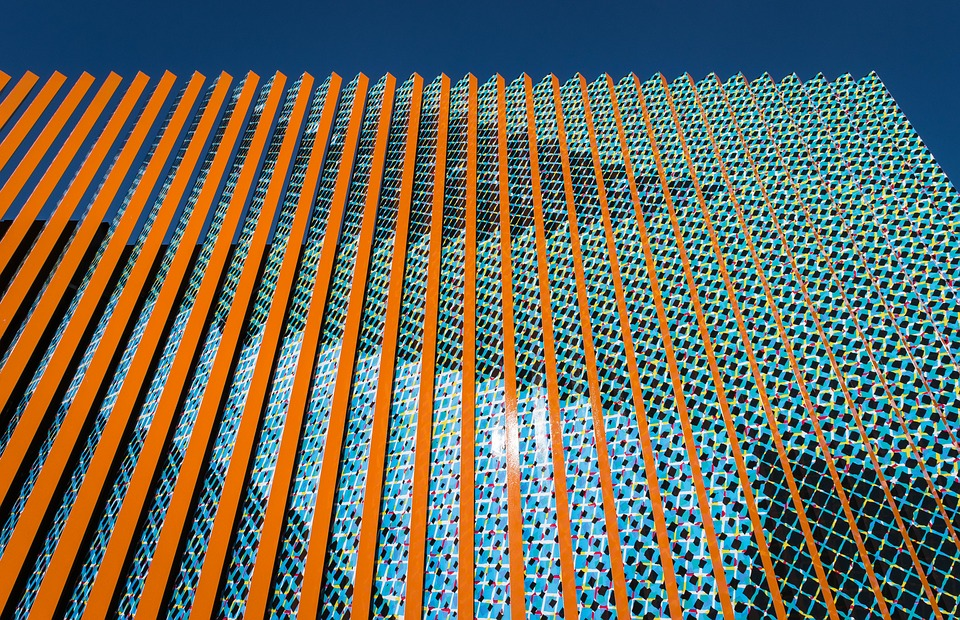 Addressing Challenges of International Social Work
There’s cost if international social workers fail to pay attention to issues intersecting w/disabilities
People facing physical & psychological challenges will not:
Completely benefit from available services
Receive training & accommodations that allow to fully participate in community & contribute to society
Multifaceted perspective critical to:
Obtaining holistic understandings of issue of disability
Developing comprehensive intervention programs to better serve people w/ disabilities
Photo Credit: Pixabay
[Speaker Notes: There is a cost if international social workers fail to pay attention to issues intersecting with disabilities. Among other things, individuals facing physical and psychological challenges will not:
completely benefit from available services; 
receive the training and accommodations that allow them to fully participate in the community and contribute to their society.
A multifaceted perspective is critical to:
obtaining holistic understandings of the issue of disability; and 
developing more comprehensive intervention programs to better serve individuals with disabilities.]
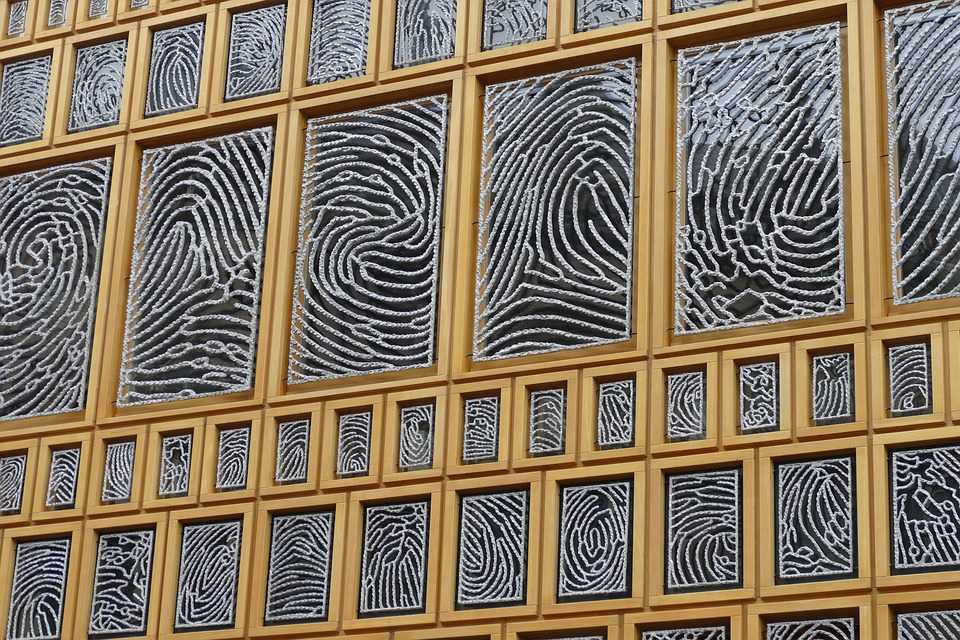 Summary
Concept of “disability” = complex & varies across cultures & over time
Important for social workers to become more internationally knowledgeable & multiculturally sensitive as profession becomes increasingly global
Knowing how local communities understand disabilities, accommodations & interventions = essential for effective, ethical practice & policy development within diverse cultural contexts
Photo Credit: Pixabay
[Speaker Notes: The concept of “disability” is complex and varies across cultures and over time.
It is important for social workers to become more internationally knowledgeable and multiculturally sensitive as the profession becomes increasingly global. 
Knowing how local communities understand disabilities, accommodations, and interventions for disabilities is essential for effective, ethical practice and policy development within diverse cultural contexts.]